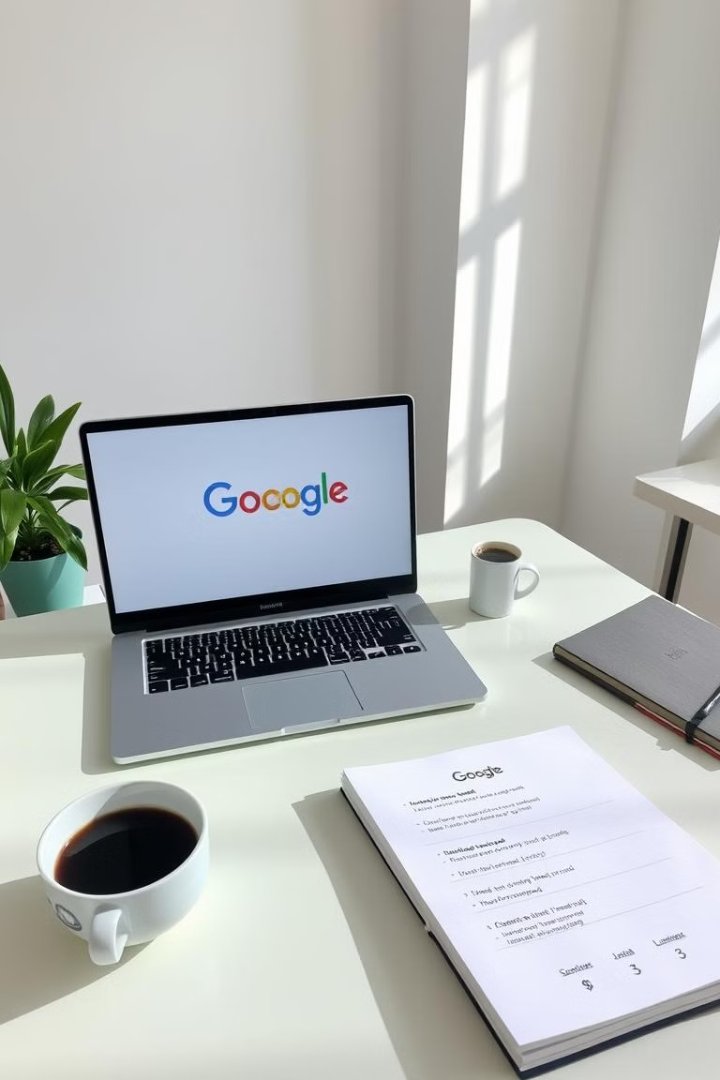 Цифрові інструменти Google для оптимізації роботи логопеда
Google пропонує широкий спектр цифрових інструментів, які можуть значно покращити роботу логопеда та зробити її ефективнішою.
by Iryna Kucherak
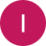 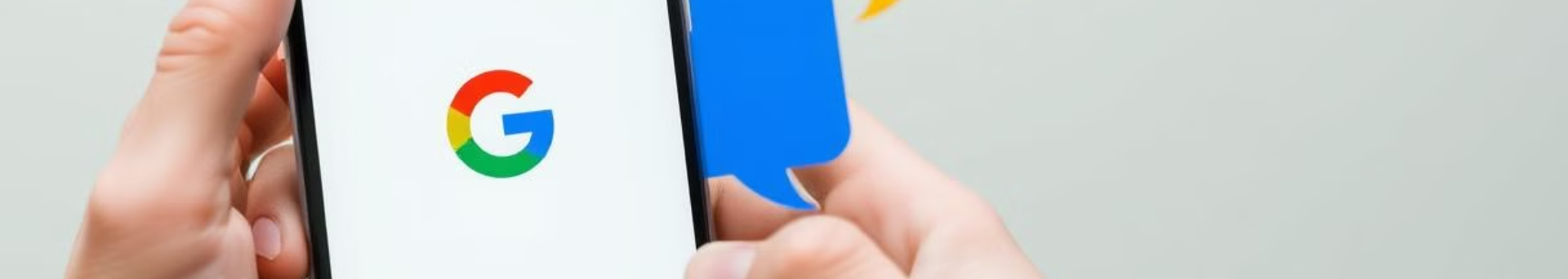 Сервіси Google для реалізації логокорекційних цілей
Google Документи
Google Форми
1
2
Створення індивідуальних завдань, робочих аркушів та матеріалів для логопедичних занять.
Проведення онлайн-тестування, опитувань та збору даних для оцінки прогресу дітей.
Google Диск
Google Презентації
3
4
Збереження та синхронізація логопедичних матеріалів, доступних з будь-якого пристрою.
Створення візуально привабливих презентацій з інтерактивними елементами для демонстрації логопедичного прогресу.
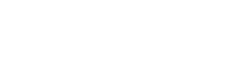 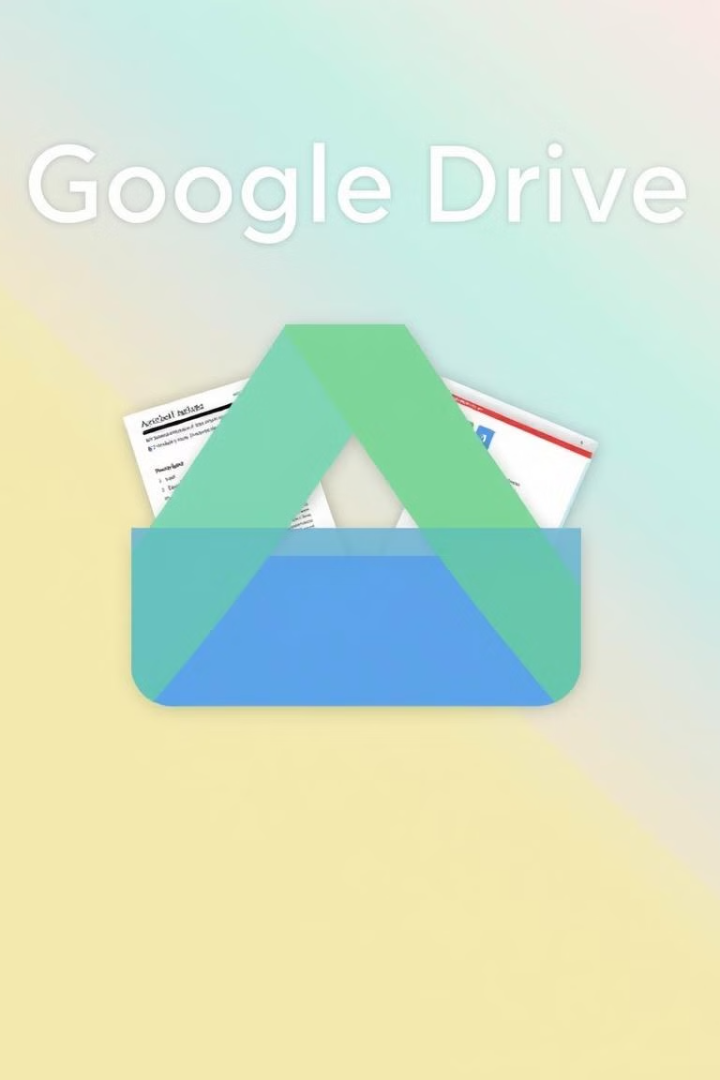 Функціонал Google Drive: створення, розповсюдження, збереження документів
Створення
1
Створення документів, таблиць, презентацій та інших файлів за допомогою онлайн-редакторів.
Розповсюдження
2
Ділення файлів з іншими користувачами, надаючи їм доступ до редагування або перегляду.
Збереження
3
Автоматичне збереження всіх змін, можливість створення резервних копій та відновлення попередніх версій.
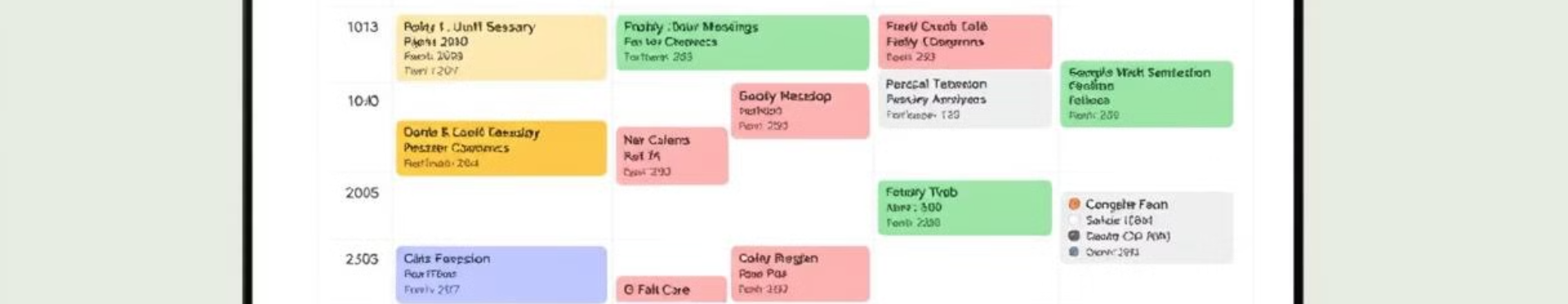 Налаштування Google календаря
Планування сеансів
Нагадування
Синхронізація
Створення окремих подій для кожного сеансу з деталями про час, тривалість та клієнта.
Встановлення нагадувань про сеанси, дзвінки та інші завдання.
Синхронізація з іншими пристроями та додаванням, щоб завжди бути в курсі розкладу.
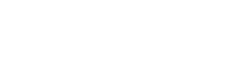 Можливості ресурсу Google Workspace for Education
Google Classroom
Google Meet
Google Диск
Створення віртуальних класів, розподіл завдань, збір робіт та оцінювання.
Проведення онлайн-конференцій, зустрічей та уроків з можливістю спільного використання екрану.
Зберігання навчальних матеріалів, ділення файлів з учнями та спільної роботи над проектами.
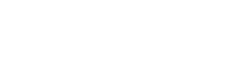 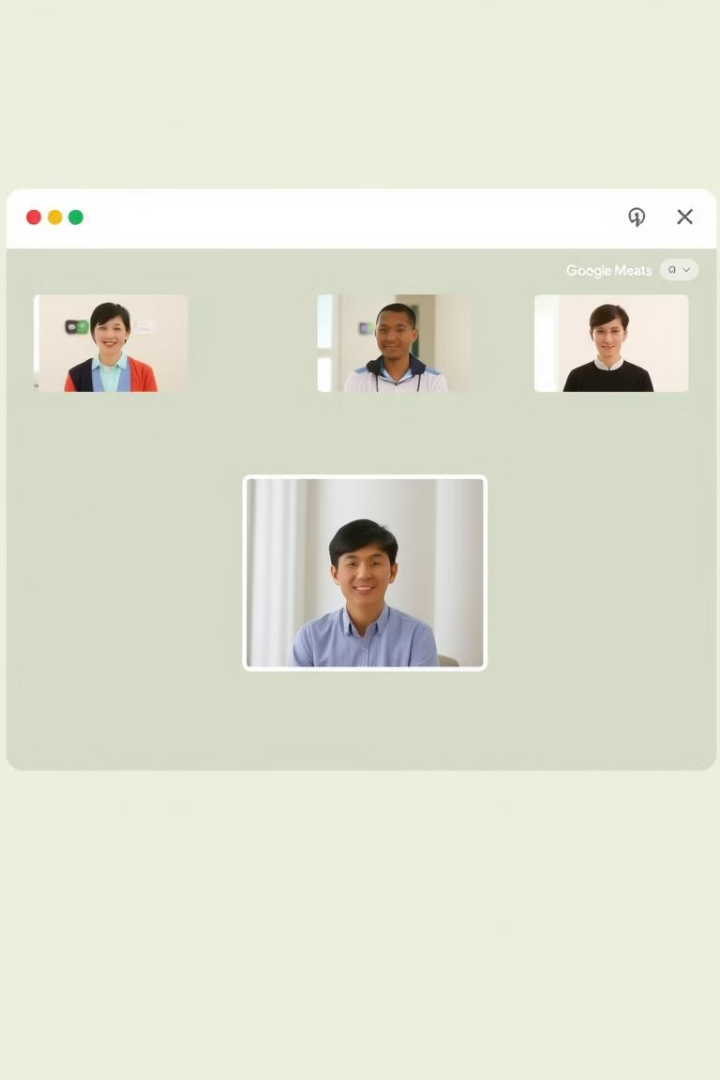 Організація відеоконференцій за допомогою Google Meet
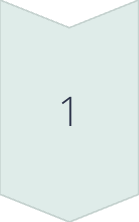 Створення зустрічі
Створення зустрічі з індивідуальним посиланням, встановлення часу та тривалості.
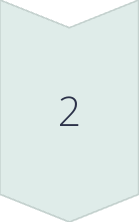 Налаштування
Включення/вимкнення відео та аудіо, надання доступу до спільного використання екрану.
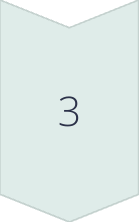 Зустріч
Приєднання учасників, проведення сеансу, спілкування за допомогою чату.
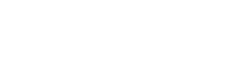 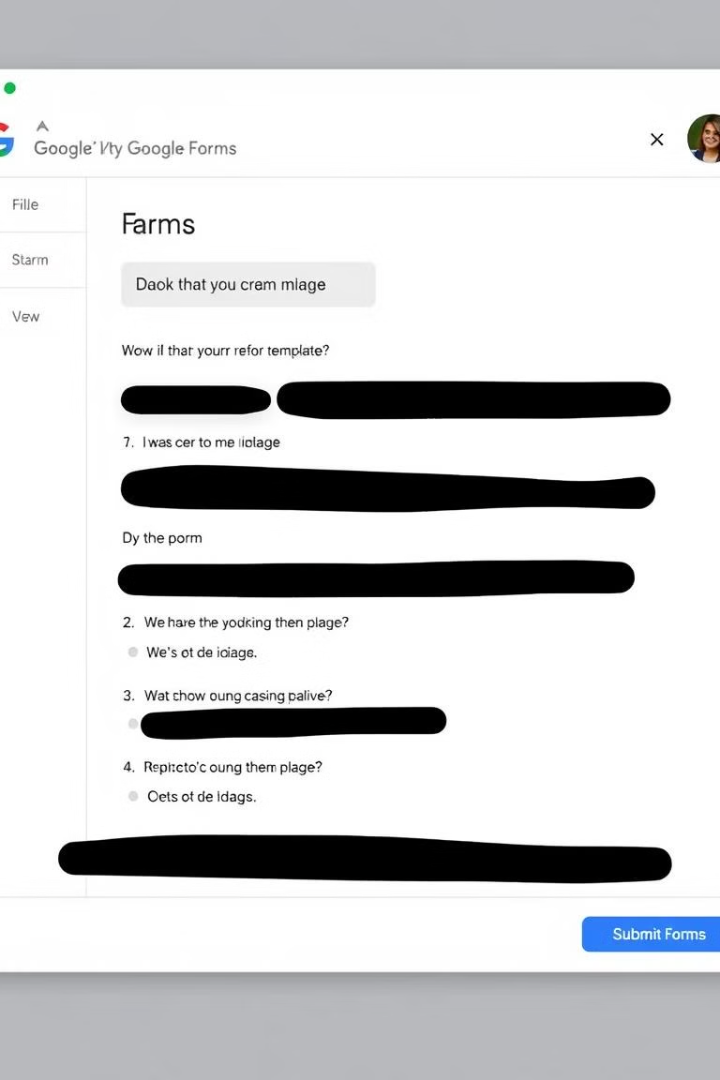 Алгоритм роботи із Google Forms
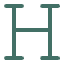 Створення форми
Додавання питань різного типу: текстових, множинного вибору, шкали оцінки.
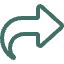 Розповсюдження
Надсилання форми електронною поштою, вбудовування у веб-сайт або опублікування у соціальних мережах.
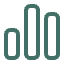 Аналіз результатів
Перегляд зібраних даних у вигляді таблиць, діаграм, завантаження в електронну таблицю.
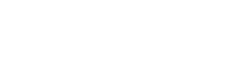 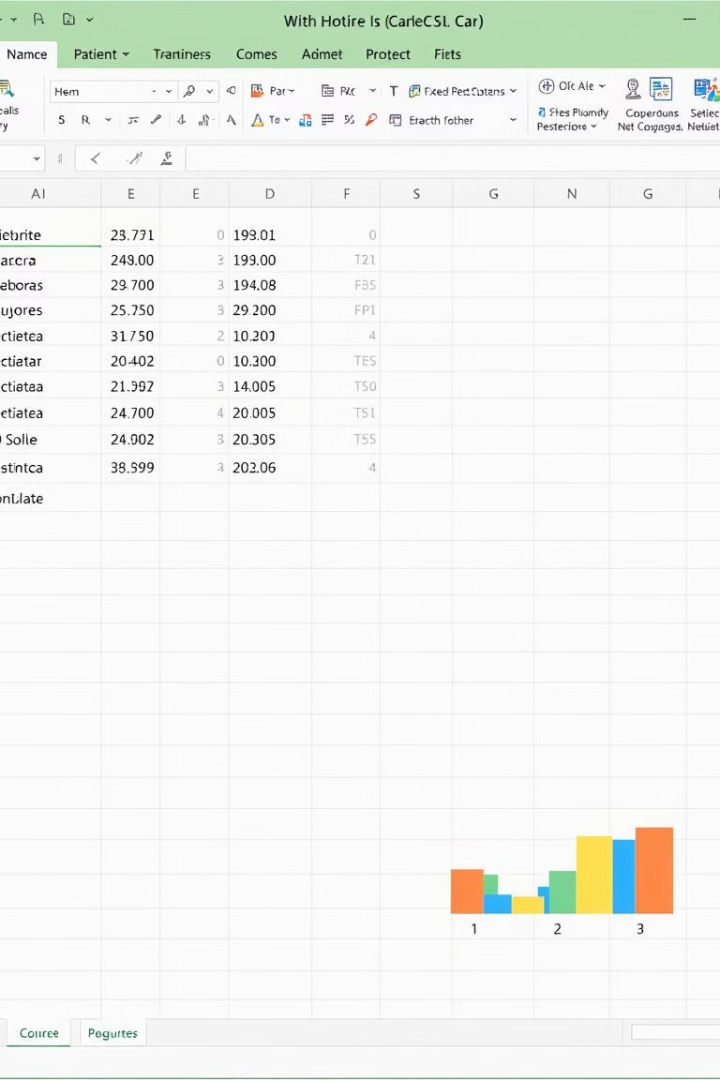 Використання Microsoft Excel у веденні професійної документації логопеда
Записи про клієнтів
Прогрес у терапії
Розклад занять
Статистичні дані
Імена, контактна інформація
Досягнення, труднощі, цілі
Час, тривалість, запис про сеанси
Кількість клієнтів, тривалість терапії, ефективність методів